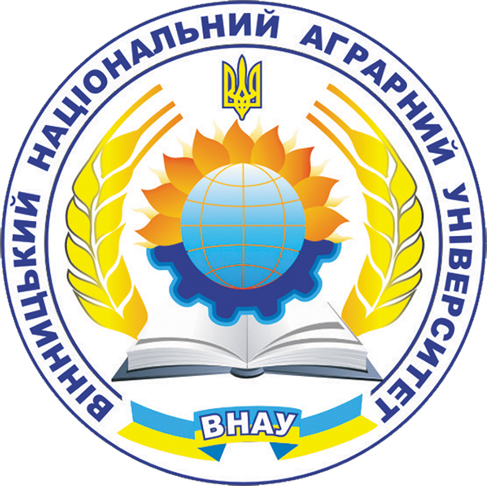 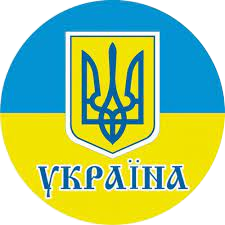 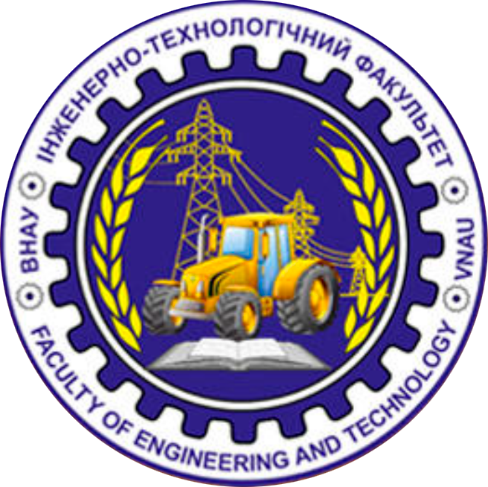 ПРАКТИЧНА РОБОТА № 7


Розв’язання системи нелінійних рівнянь усталеного режиму роботи електричної мережі. Метод Ньютона-Рафсона. Етап 1: Підготовчі перетворення системи рівнянь
Розробив: асистент Колісник М.А.
Практичне заняття № 7
Розв’язання системи нелінійних рівнянь усталеного режиму роботи електричної мережі. Метод Ньютона-Рафсона. Етап 1: Підготовчі перетворення системи рівнянь
Мета  заняття:  підготовка  розрахункових  формул  для  реалізації алгоритму метода Ньютона-Рафсона розв’язання  системи нелінійних рівнянь усталеного режиму роботи електричної мережі.
7.1. Порядок виконання практичного заняття
Ознайомитись з теоретичним матеріалом по темі заняття;
Для заданої схеми електричної мережі сформувати систему нелінійних 	рівнянь усталеного режиму у формі балансу потужностей з дійсними 	складовими  у  полярних  координатах.  Використовувати  матеріали 	Практичного заняття № 3;
Записати складену систему рівнянь у формі нев’язок;
Сформувати матрицю Якобі для цієї системи рівнянь;
Скласти аналітичні вирази для всіх похідних у складі матриці Якобі;
Сформувати вектор нев’язокW;
Сформувати вектор поправок до невідомих ∆U;
Сформувати систему лініаризованих рівнянь. Записати її у матричній 	формі;
Підготувати відповіді на контрольні питання.
7.2. Стислі теоретичні відомості
Метод Ньютона-Рафсона належить до групи сучасних ітераційних методів, які застосовуються для розв’язання систем нелінійних рівнянь усталеного режиму роботи електричної мережі. Він має відносно нескладний алгоритм обчислень та забезпечує швидку збіжність ітераційного процесу.
Суть методу полягає в послідовній заміні на кожній ітерації обчислень вихідної
нелінійної системи рівнянь допоміжною лінійною системою, розв’язок якої дозволяє  визначити  чергові  наближення  невідомих  величин  (лінеаризація) [3,8,10].  Формування  і  розв’язання  цієї  лініаризованої  системи  рівнянь виконується на кожній ітерації методу Ньютона-Рафсона:

Вектор невідомих в ній U містить поправки до модулів та кутів вузлових напругUі і Өі , матрицею коефіцієнтів при невідомих Я є матриця Якобі, вектор вільних членів W містить нев’язки нелінійних рівнянь вихідної системи при чергових наближеннях невідомих напруг. Нев’язки рівнянь усталеного режиму відповідають небалансам активної і реактивної потужностей у вузлах мережі.
Для  застосування  методу  вихідна  система  рівнянь  усталеного  режиму  з комплексними складовими у формі балансу потужностей (3.4)  повинна бути перетворена – розділені дійсні та уявні її складові. При цьому кожне рівняння з
комплексними складовими розпадається на два рівняння з дійсними складовими
рівняння балансу активної і реактивної потужностей у відповідному вузлі мережі. В полярних координатах ці рівняння мають вигляд (2.5). Отримана система рівнянь має розмірність 2n, невідомими в ній є модулі та кути вузлових напругUііӨі.  Система  таких  рівнянь  для  заданої  мережі  сформована  на Практичному занятті № 3.
Розв’язання системи рівнянь усталеного режиму методом Ньютона-Рафсона передбачає виконання двох послідовних етапів:
підготовчий етап. Тут визначаються всі аналітичні залежності за якими
виконуються обчислення на ітераціях;
реалізація алгоритму метода.
На підготовчому етапі виконуються такі дії:
1. Рівняння системи із дійсними складовими записуються у формі нев’язок:
і = 1, …, n.
2. Перегрупування рівнянь системи – рівняння балансу активних
потужностей pi всіх вузлів переставляємо на початок системи:
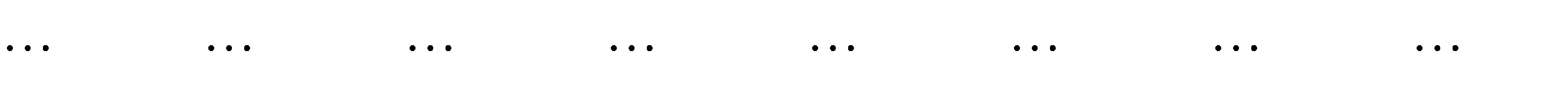 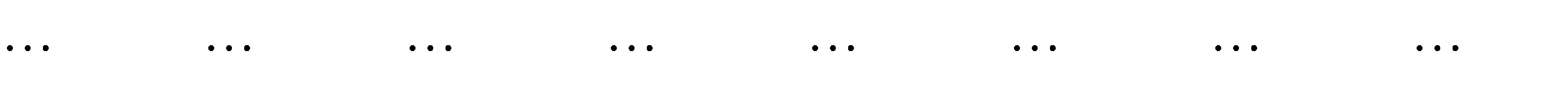 3. Формування матриці Якобі для системи (7.3). Її елементи – часткові похідні від усіх рівнянь системи по всім невідомим величинам. У загальному вигляді структуру матриці можна записати:
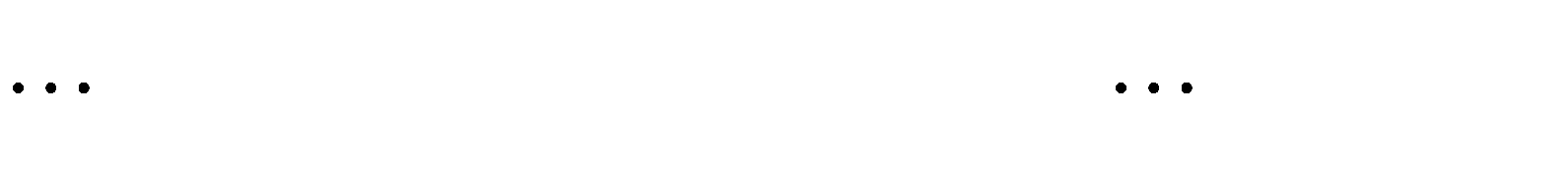 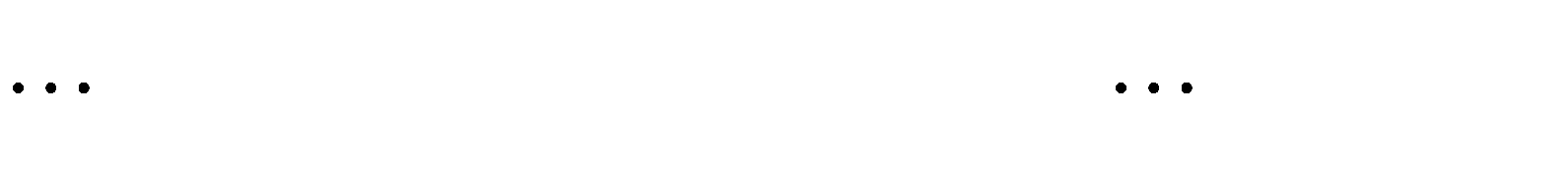 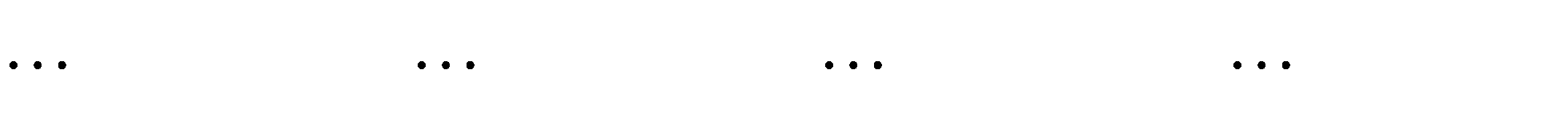 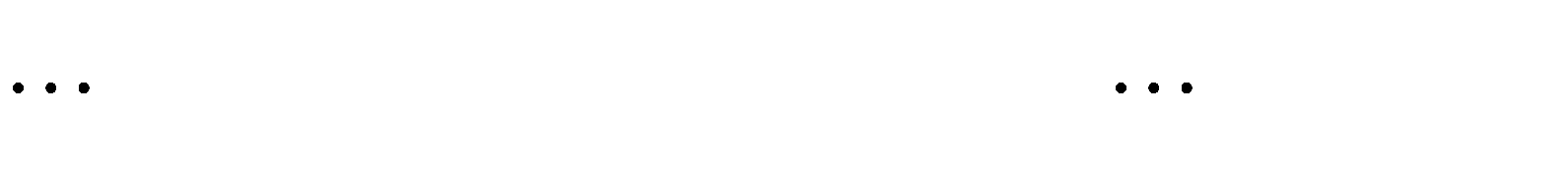 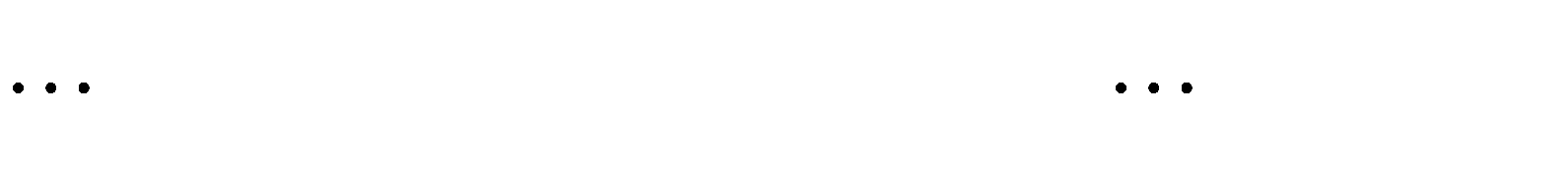 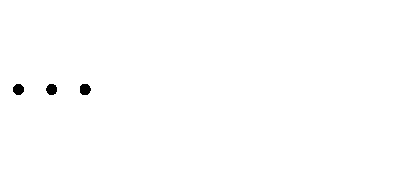 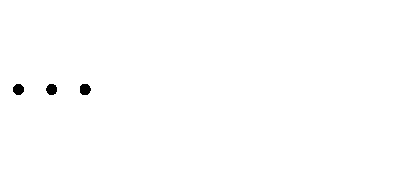 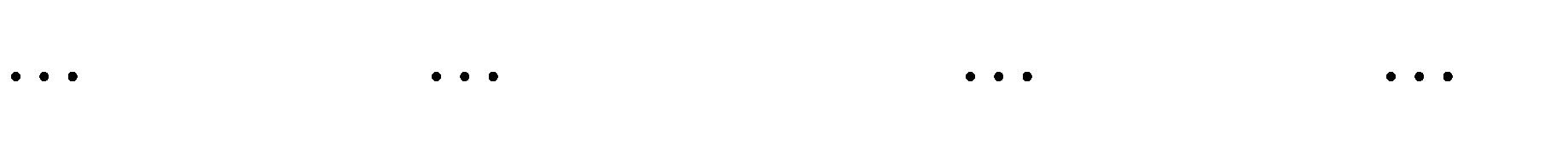 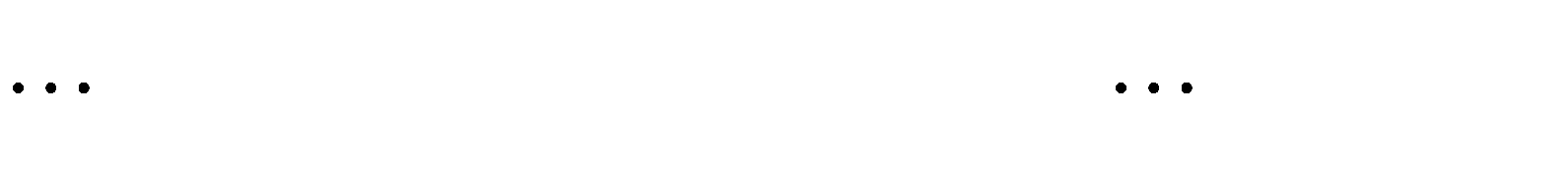 4. Визначення аналітичних виразів похідних у складі матриці Якобі. Для цього виконується аналітичне диференціювання рівнянь системи (7.3) по всім невідомим величинам Өі та Ui. В результаті отримуємо вісім типів похідних:
В усіх формулах індекс jвідповідає номерам вузлів, які безпосередньо зв’язані з вузлом і.
5. Формування вектора нев’язок W в правій частині системи (7.1). Його
елементи обчислюються при підстановці в рівняння (7.3) чергових наближень модулів і кутів напруг. Загальна структура вектора:
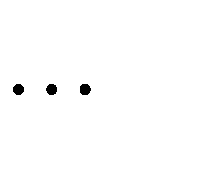 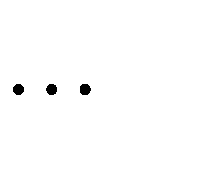 6. Формування лініаризованої системи рівнянь (7.1). Загальна структура системи:
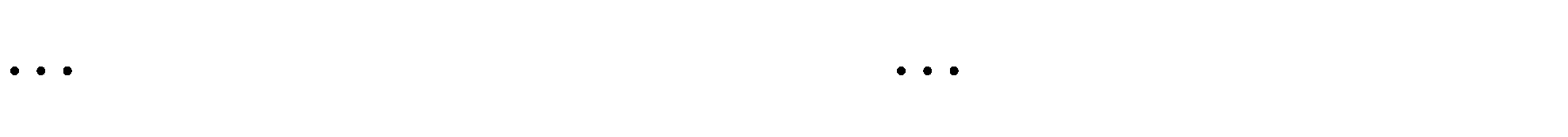 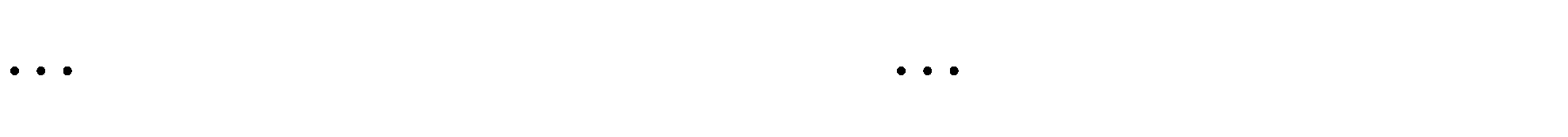 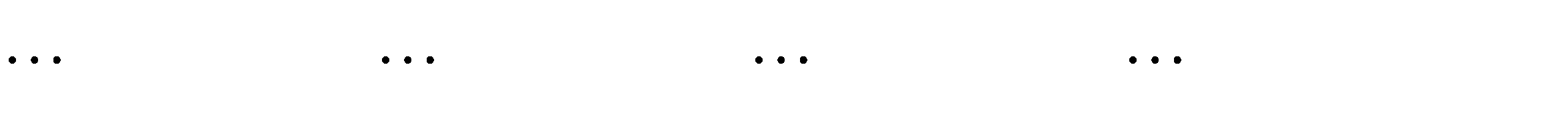 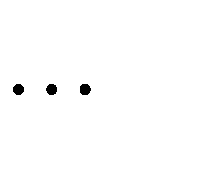 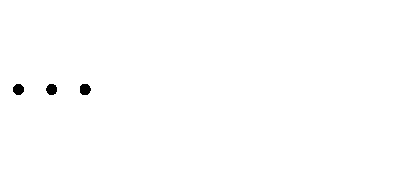 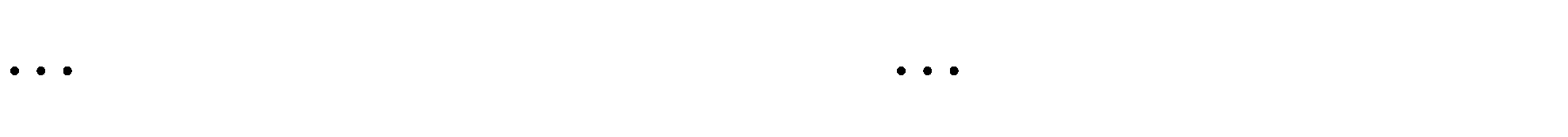 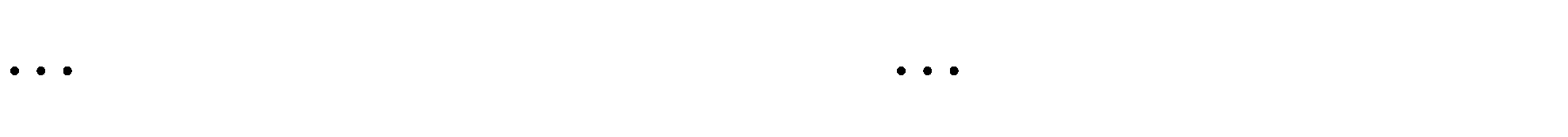 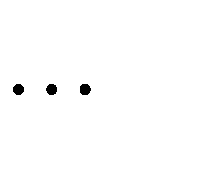 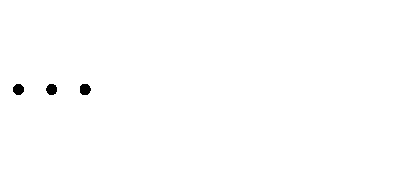 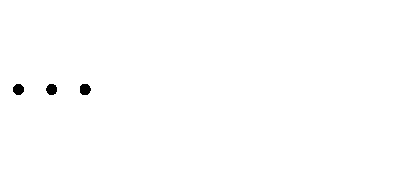 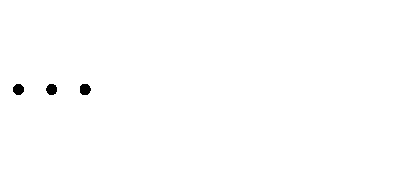 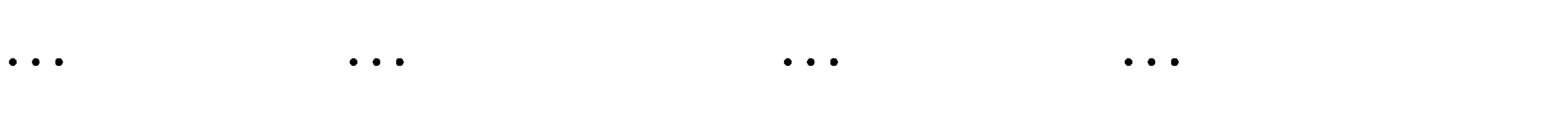 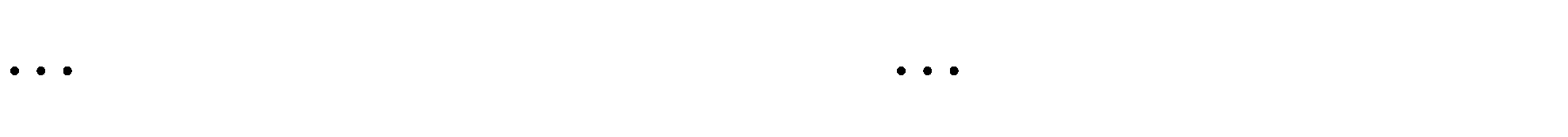 7.3. Приклад виконання завдань практичного заняття
Система із восьми нелінійних рівнянь усталеного режиму у формі балансу потужностей з дійсними складовими у полярних координатах сформована в Практичному занятті № 3. Невідомими в ній є модулі та кути напруг у вузлах U1, Ө1, U2, Ө2, U3, Ө3, U4, Ө4.
Виконаємо	прості	перетворення	рівнянь	системи:	перемножимо	числові коефіцієнти,		впорядкуємо	знаки,  переставимо	рівняння  балансу	активних
потужностей вузлів на початок системи і запишемо рівняння у формі нев’язок
ωрі а ωQі. Наприклад, для вузла 1:
ω  =0,3539	–	∙[(11,8852∙cosӨ1 – 20,1905∙sinӨ1)+
2
U1	U
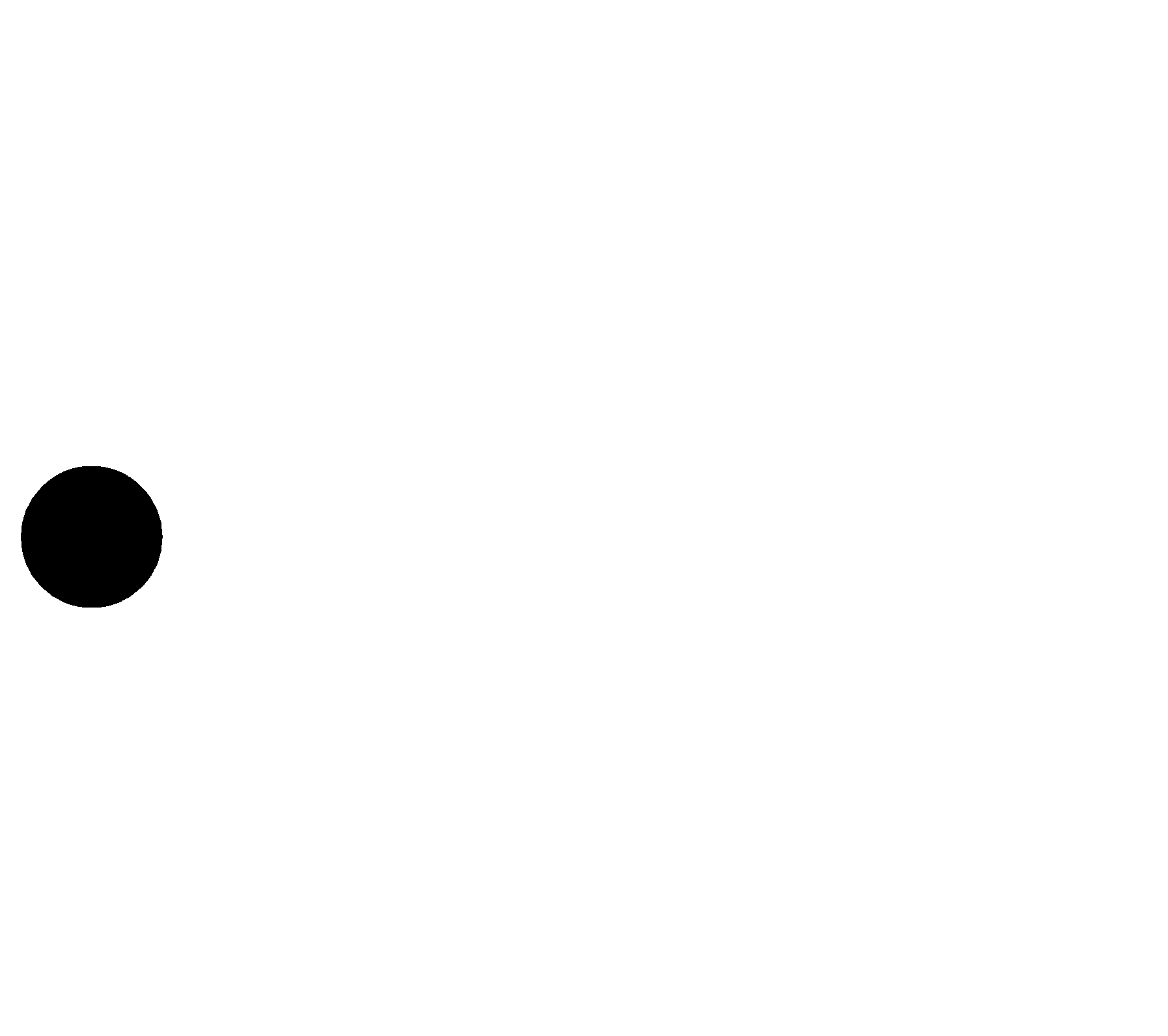 P1
1
+U2 (0,1111∙cos(Ө1 –Ө2) - 0,1518∙sin(Ө1 – Ө2))+
+U3 (0,1389∙cos(Ө1 –Ө3) - 0,1897∙sin(Ө1 – Ө3))+
+U4 (0,0017∙cos(Ө1 –Ө4) - 0,0343∙sin(Ө1 – Ө4))] -3 = 0;
ω	= -0,5286	+	∙[(11,8852∙sinӨ1 + 20,1905∙cosӨ1)+
U
2
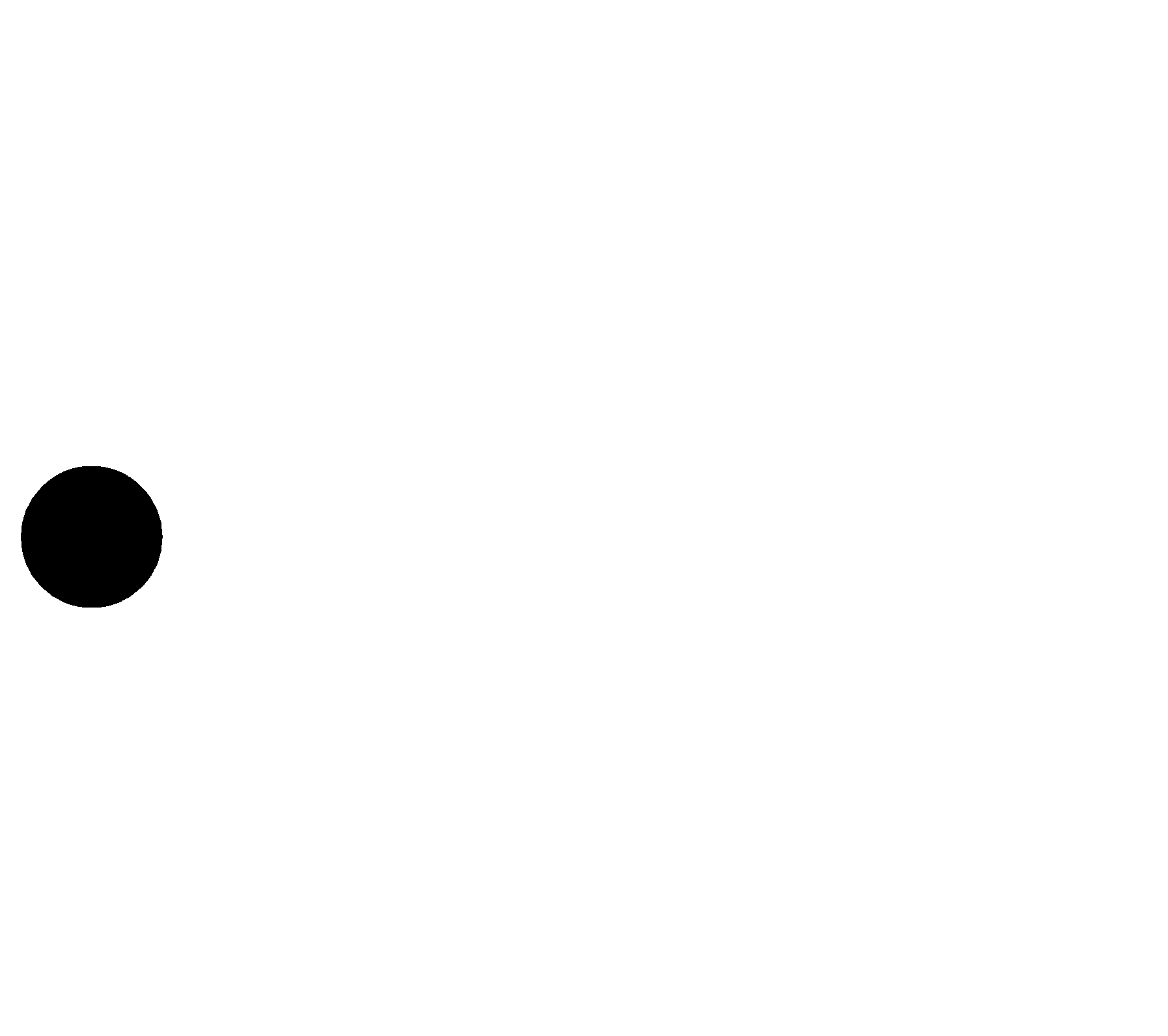 1	U
Q1
1
+U2 (0,1111∙sin(Ө1 – Ө2) + 0,1518∙cos(Ө1–Ө2)) +
+U3 (0,1389∙sin(Ө1 – Ө3) + 0,1897∙cos(Ө1– Ө3))+
+U4 (0,0017∙sin(Ө1 – Ө4) + 0,0343∙cos(Ө1 – Ө4))]+2 = 0.

Аналогічно записуються рівняння у формі нев’язок ωP2, ωP3, ωP4 та ωQ2, ωQ3, ωQ4.
Матриця Якобі для системи рівнянь складається із часткових похідних від усіх рівнянь системи по всім невідомим величинам. Кожний і-й рядок матриці містить похідні від одного і-го рівняння системи. Розмірність матриці Якобі відповідає кількості рівнянь в системі і кількості невідомих.
Для даної системи вона складає 8×8. Якщо вузли мережі не зв’язані між собою, то відповідні елементи матриці дорівнюють нулю. З урахуванням цього матриця Якобі має таку структуру:
 p1	p1	p1	p1	p1	p1	p1	p1 

 				U	U	U	U
4 

1	2	3	4	1	2	3







 p 2
p 2
p 2
p 2
0
0
0	0
 

U	U
	1
2
1
2
 




p3
p3
p3
p3
0
0
0
0
3

0
U1
U3
0
 1
 
	

p 4 

p 4
p 4
p 4
0
0
4	U1
 				
 
Я 	1
U4 

		
	Q1
Q1 
Q1
Q1
Q1
Q1
Q1
Q1

 				U	U	U	U
4 

1
2
3
4
1
2
3
Q 2
Q 2
Q 2
Q 2




0	

0
0
0
0
 	
U	U

1
2
1
2
 Q3
Q3
Q3
Q3
0
0
0
 

U
U
	1
3
1
3


	

Q 4 

Q 4
Q 4	Q 4
0	0	0	0
 1	4	U1	U4 
Для визначення аналітичних виразів похідних у складі матриці Якобі виконуємо диференціювання рівнянь системи по невідомим величинам. При диференціюванні першого рівняння ωP1 по невідомим кутам і модулям напруг отримуємо похідні, які складають перший рядок матриці Якобі:

∙[(11,8852∙sin
Ө1+20,1905∙cosӨ1)+	(0,1111∙sin(Ө1–Ө2)+
p1
U	U


1	2
1
+0,1518∙cos(Ө1 – Ө2))+ U3 (0,1389∙sin(Ө1 – Ө3) + 0,1897∙cos(Ө1 – Ө3))+
+U4 (0,0017∙sin(Ө1 – Ө4) + 0,0343∙cos(Ө1 – Ө4))];


 - U ∙	(0,1111∙sin(Ө1 – Ө2) + 0,1518∙cos(Ө1 – Ө2));
p1
U
1	2
2

-	∙	(0,1389∙sin(Ө1 – Ө3) + 0,1897∙cos(Ө1 – Ө3));
p1
U  U




1	3
3
1 – Ө4));
∙	(0,0017∙sin(Ө1 – Ө4) + 0,0343∙cos(Ө
p1
- U  U

1	4
4

0,7078	–[(
11,8852∙cosӨ1 – 20,1905∙sinӨ1)+	(0,1111∙cos(Ө1 –
Ө2)–
U
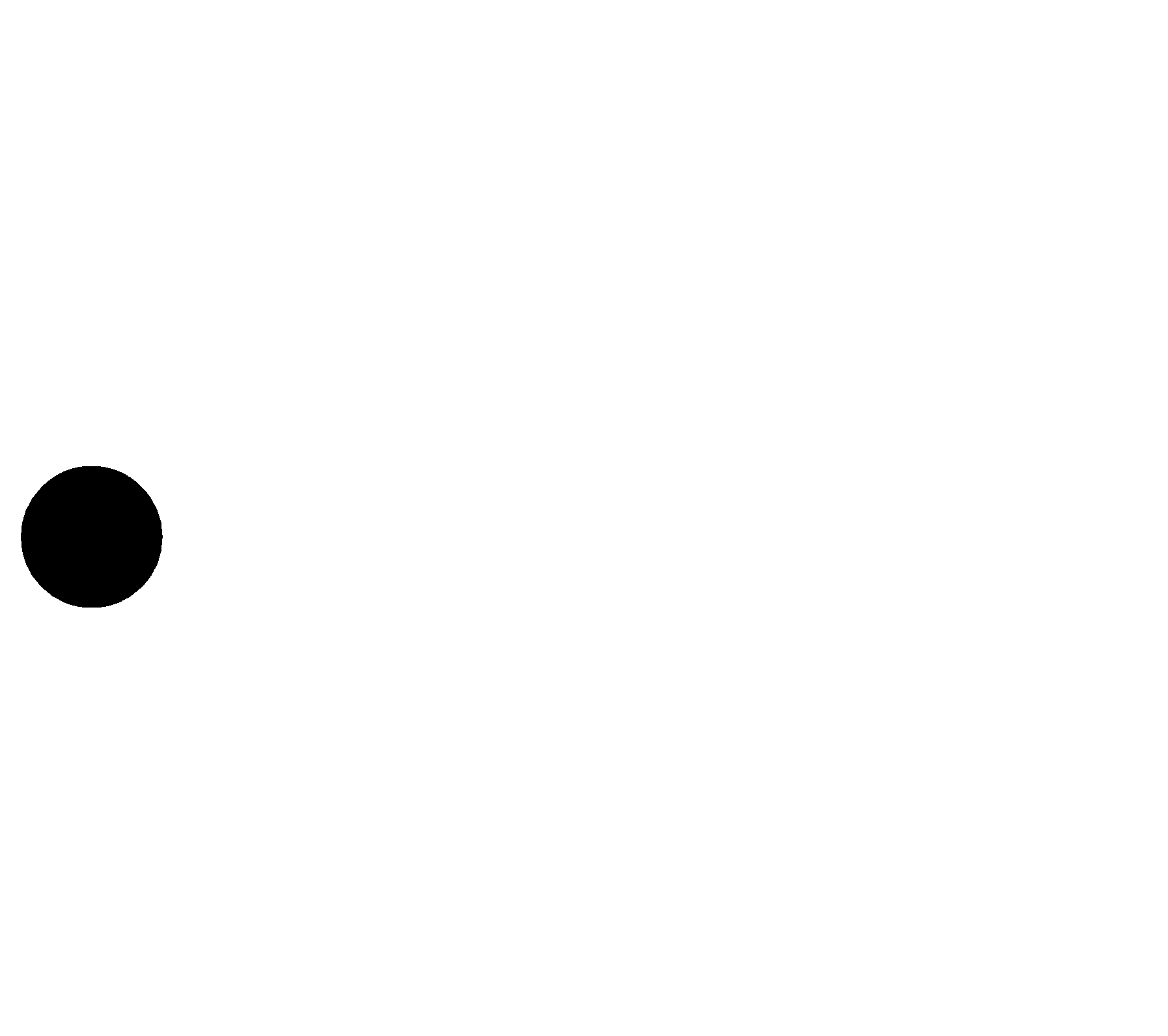 p1
U

1
U
2
1
–0,1518∙sin(Ө1 – Ө2))+U3 (0,1389∙cos(Ө1 –Ө3) - 0,1897∙sin(Ө1–Ө3))+
+U4 (0,0017∙cos(Ө1–Ө4) - 0,0343∙sin(Ө1–Ө4))];

-	∙(0,1111∙cos(Ө1 – Ө2) - 0,1518∙sin(
Ө1 – Ө2));
p1

U1
U
2

Ө1 – Ө3));
 -	∙(0,1389∙cos(Ө1 – Ө3) - 0,1897∙sin(
p1
U
U
1
3

Ө1 – Ө4));
-	∙(0,0017∙cos(Ө1 – Ө4) - 0,0343∙sin(
p1
U

U
1
4
При диференціюванні рівнянь	ωP2,	ωP3,	ωP4 визначаються похідні, які складають рядки 2, 3 і 4 матриці Якобі.
При диференціюванні рівняння ωQ1по всім невідомим визначаються похідні в складі п’ятого рядка матриці:

∙[(11,8852∙cosӨ	Ө1)+	(0,1111∙cos(Ө –Ө2
1 - 20,1905∙sin	1	)–
Q1
U	U


1	2
1
–0,1518∙sin(Ө1–Ө2)) +U3 (0,1389∙cos(Ө1 – Ө3) - 0,1897∙sin(Ө1– Ө3))+
+U4 (0,0017∙cos(Ө1 – Ө4) - 0,0343∙sin(Ө1 – Ө4))];

–	∙	[0,1111∙cos(Ө1 – Ө2) - 0,1518∙sin(Ө1 – Ө2)];
Q1
U  U


1	2
2

 –	∙	[0,1389∙cos(Ө1 – Ө3) - 0,1897∙sin(Ө1 – Ө3)];
Q1
U  U

1	3
3

∙	[0,0017∙cos(Ө1 – Ө4) - 0,0343∙sin(Ө1 – Ө4)];
Q1
– U  U


1
4
4

+ [(11,8852∙sinӨ	Ө1)+
(0,1111∙sin(Ө1 – Ө2) +
1 + 20,1905∙cos
 -1,0572∙
Q1
U1	U2
U
1
+0,1518∙cos(Ө1 – Ө2)) +U3 (0,1389∙sin(Ө1 – Ө3) + 0,1897∙cos(Ө1 – Ө3)) +
+U4 (0,0017∙sin(Ө1 – Ө4) + 0,0343∙cos(Ө1 – Ө4))];

∙[0,1111∙sin(Ө1 – Ө2
) + 0,1518∙cos(Ө
1–Ө2)];
Q1

U1
U
2

∙[0,1389∙sin(Ө1 – Ө3
) + 0,1897∙cos(Ө
1 – Ө3)];
Q1
U

U
1
3

∙[0,0017∙sin(Ө1 – Ө4) + 0,0343∙cos(Ө1 – Ө4)];
Q1

U1
U
4
Аналітичні вирази похідних в складі рядків 6, 7, і 8 визначаються аналогічно. Елементами вектора нев’язок W є значення нев’язок рівнянь системи при підстановці в них чергових наближень невідомих напруг.
Вектор поправок до невідомих напруг ∆U	включає поправки до кутів ∆Өi та модулів ∆Ui напруг. Вектори мають структуру:
p1 	 1 
	
  
p 2 
2 


p3 
  
3
	
  
p 4  ;
4  .
W  
U  
Q1 
U 
1 
	

Q 2 
U2 
	
U 
Q3 
3 


Q 4 
U4 
Система лінійних (лініаризованих) рівнянь, що формується і розв’язується на кожній ітерації метода Ньютона-Рафсона, для заданої схеми в матричній формі має вигляд:
 p1	p1	p1	p1	p1	p1	p1	p1 

 				U	U	U	U
4 

1	2	3	4	1	2	3






p 2
p 2
p 2
p 2
0
0
0	0
 

U	U
	1
2
1
2
p3
3
 
p3
p3
p3
p1 
  

0
0
0
0
1
	
	
U1
U3
0
 1
 2 
p 2 



	


  
p3 
	p 4
p 4  
3 
p 4 		p 4 
4	U1
0
0
0




 1

U
	
	
p 4
4
4


.

	
U 
 							
Q1 
1 
Q1		Q1		Q1		Q1		Q1		Q1		Q1 
 				U	U	U
1	2	3	4	1	2	3

0	0	0
 	Q1


U4 
Q 2 
U2 

	




	
U 
	
Q3 
3 
	Q 2 		Q 2


Q 2 		Q 2
0
Q 4 
 	
U	U
U4 

1
2
1
2

0	

Q3
Q3
Q3
Q3
0
0
0
 

U
U
	1
3
1
3


	

Q 4 

Q 4
Q 4
Q 4
0
0
0
0
4	U1
 1
U4 
Невідомими величинами в ній є елементи вектора поправок Δθ, U .
7.4.	Контрольні питання
Які перетворення вихідної системи рівнянь необхідні для розв’язання її 	методом Ньютона-Рафсона;
Що таке нев’язки рівнянь, фізична суть нев’язок рівнянь усталеного 	режиму;
Структура матриці Якобі. Елементи матриці.
Які блоки можна виділити у складі матриці Якобі;
Загальна характеристика матриці Якобі;
Аналітичні вирази елементів матриці Якобі;
Які елементи матриці Якобі дорівнюють нулю. Чому ?;
Структура вектора нев’язок W та вектора поправок до невідомих ∆U;
Структура системи лініаризованих рівнянь;
Результат розв’язання системи лініаризованих рівнянь.